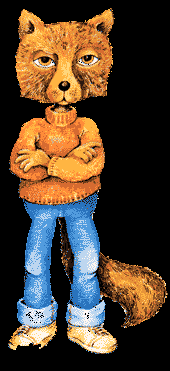 El superzorro
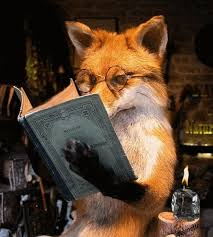 Roald Dahl
Según lo que ves en la portada:
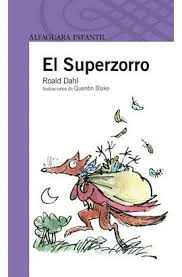 ¿Con que problemas se podrán encontrar los personajes?
¿Qué te imaginas que sucederá en la historia?
¿Crees que los personajes serán humanos, animales o ambos?
¿Quién o quienes  serán los personajes principales?